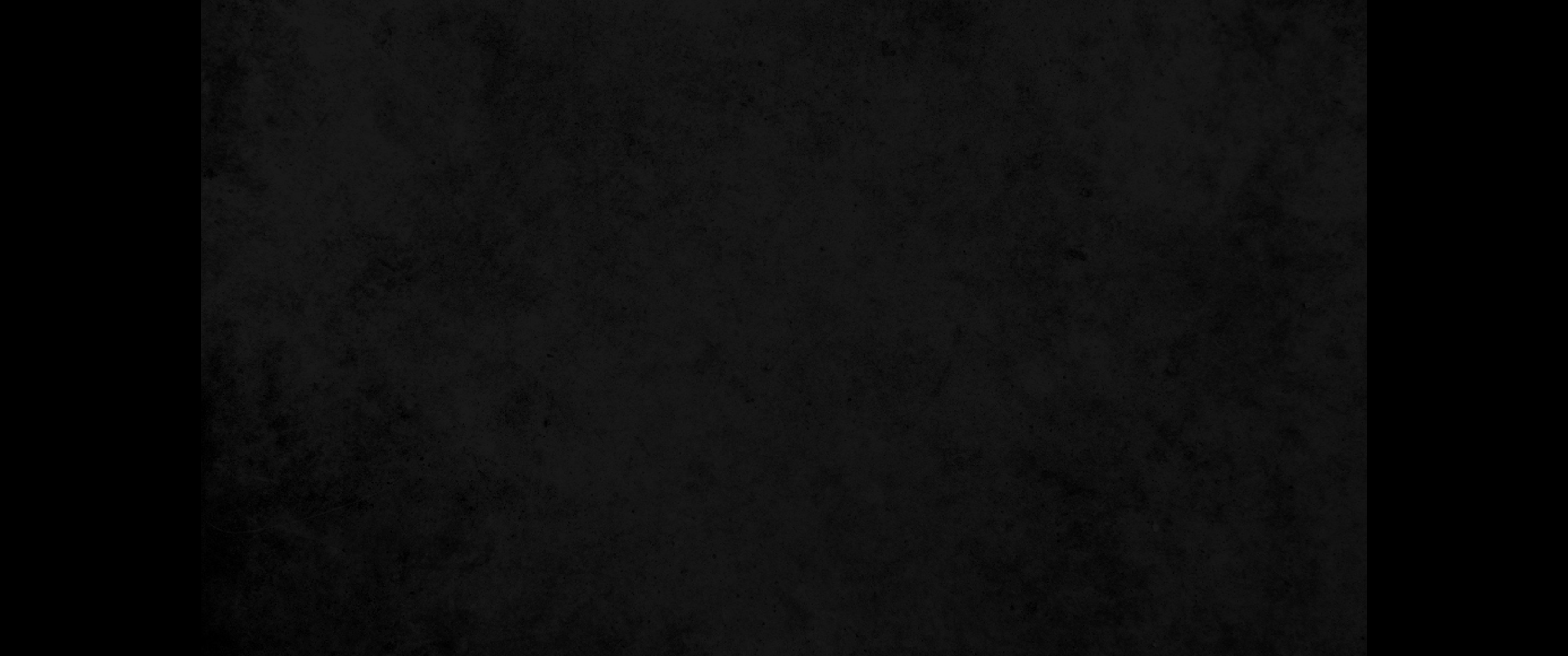 교
문
독
RESPONSIVE READING
제 111번 성서주일 (The Bible Sunday)
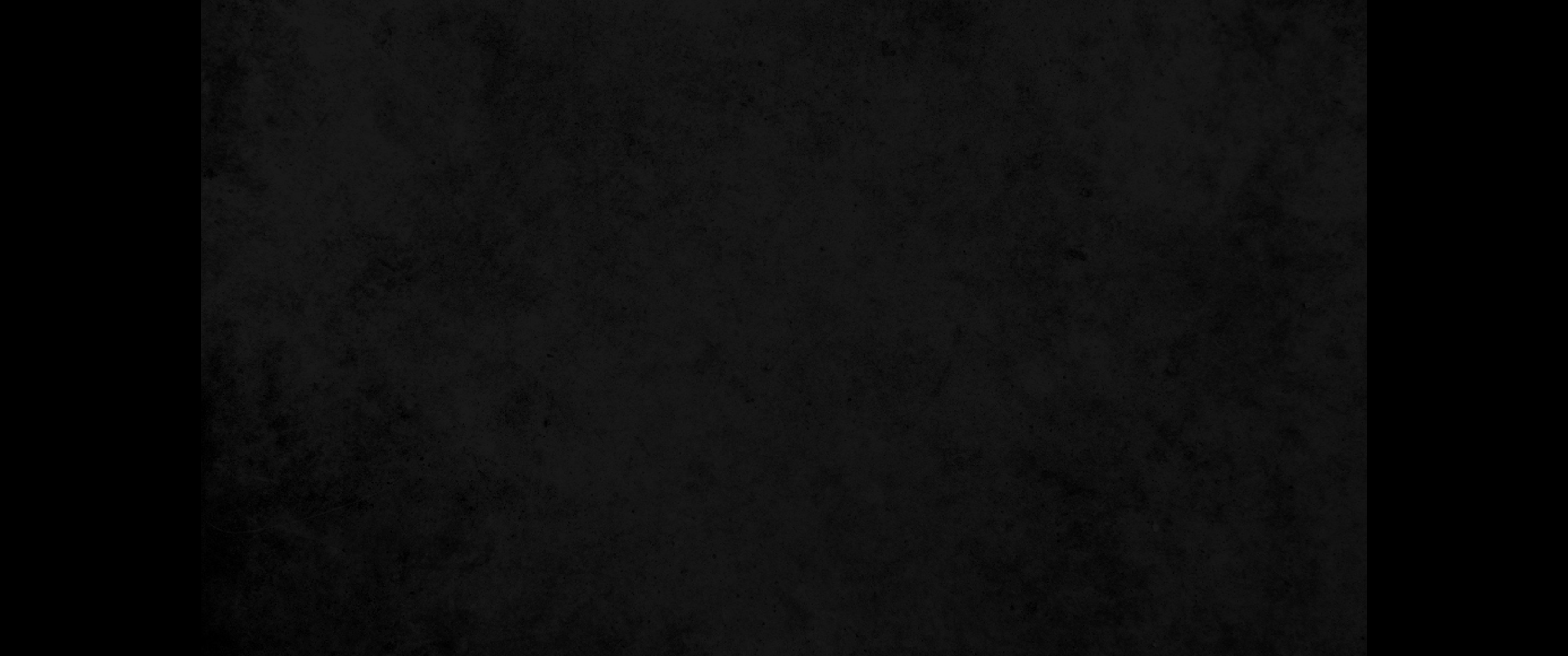 여호와여 주의 율례들의 도를 내게 가르치소서 
내가 끝까지 지키리이다 
Teach me, LORD, the way of your decrees,
that I may follow it to the end.

나로 하여금 깨닫게 하여 주소서 
내가 주의 법을 준행하여 전심으로 지키리이다
Give me understanding, 
so that I may keep your law and obey it with all my heart.
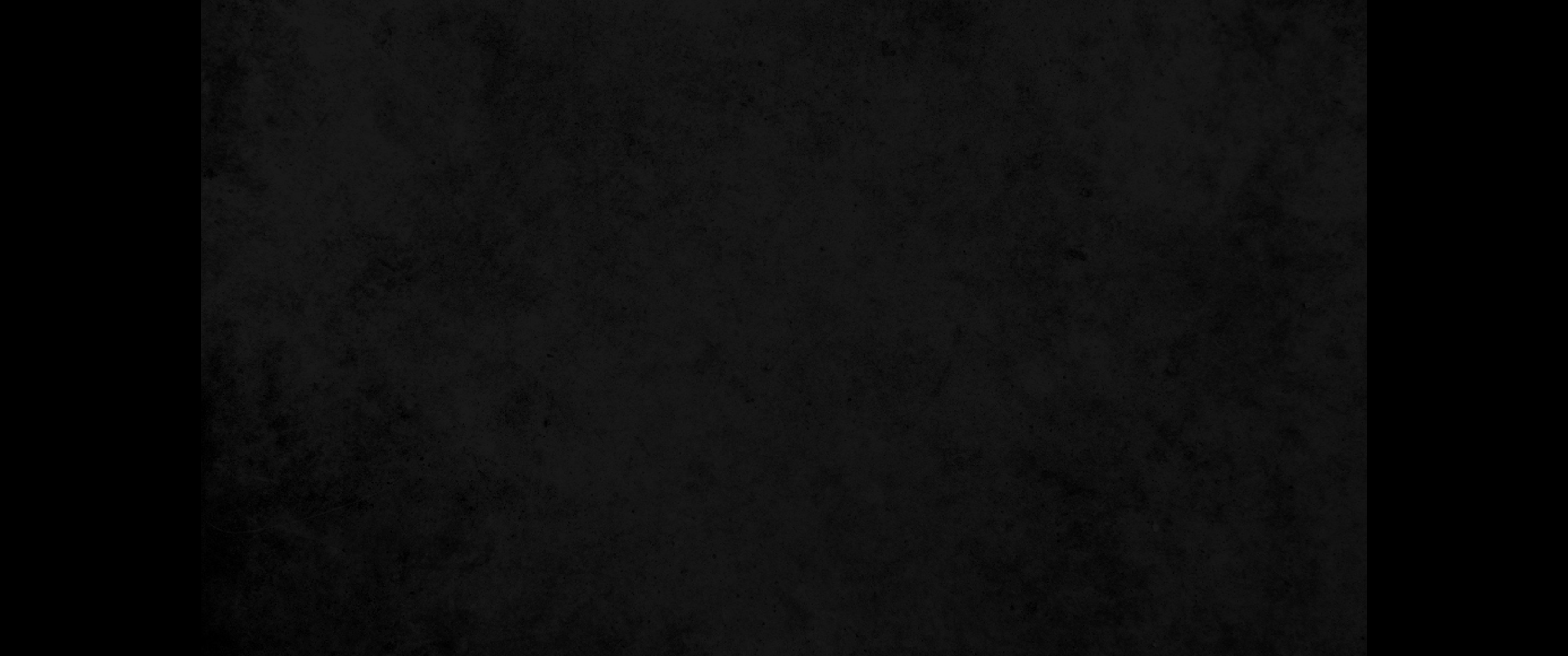 주의 말씀의 맛이 내게 어찌 그리 단지요 
How sweet are your words to my taste,

내 입에 꿀보다 더 다나이다
sweeter than honey to my mouth!
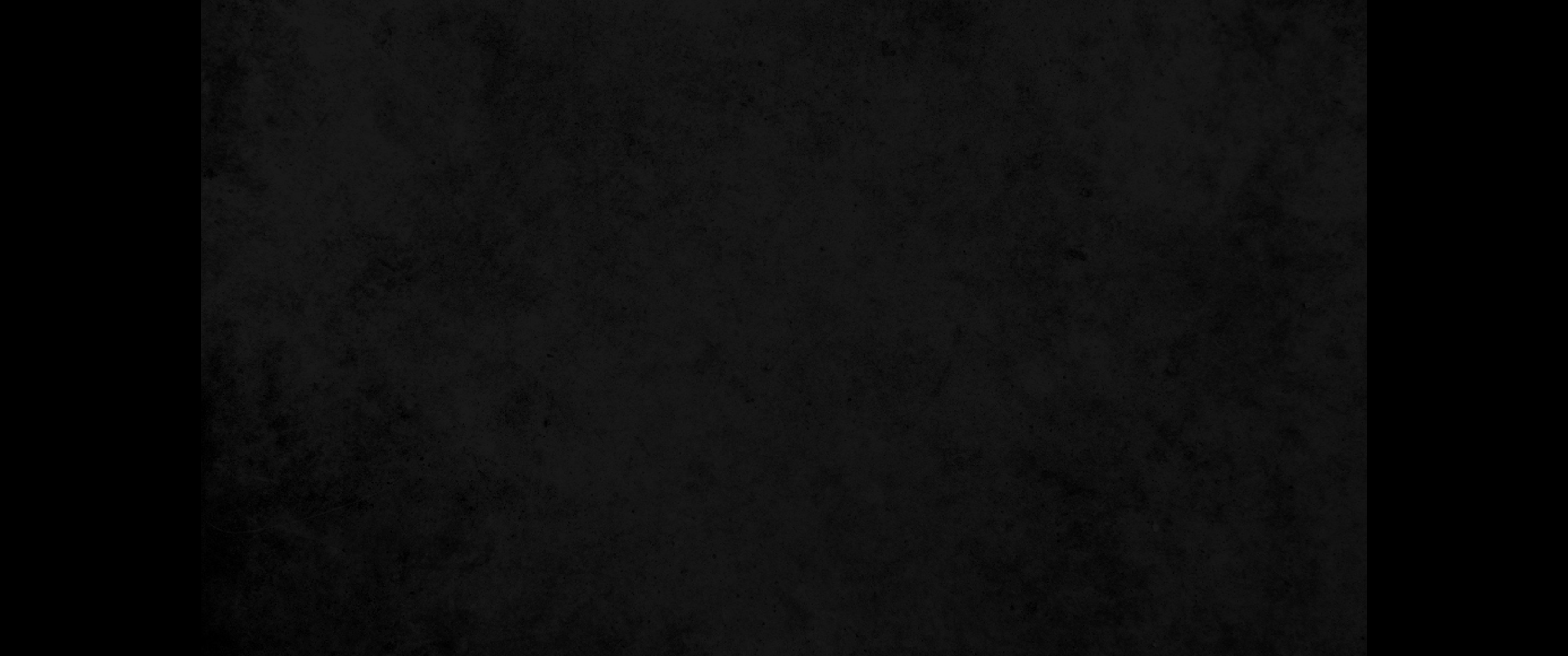 주의 법도들로 말미암아 내가 명철하게 되었으므로 
I gain understanding from your precepts;

모든 거짓 행위를 미워하나이다
therefore I hate every wrong path.
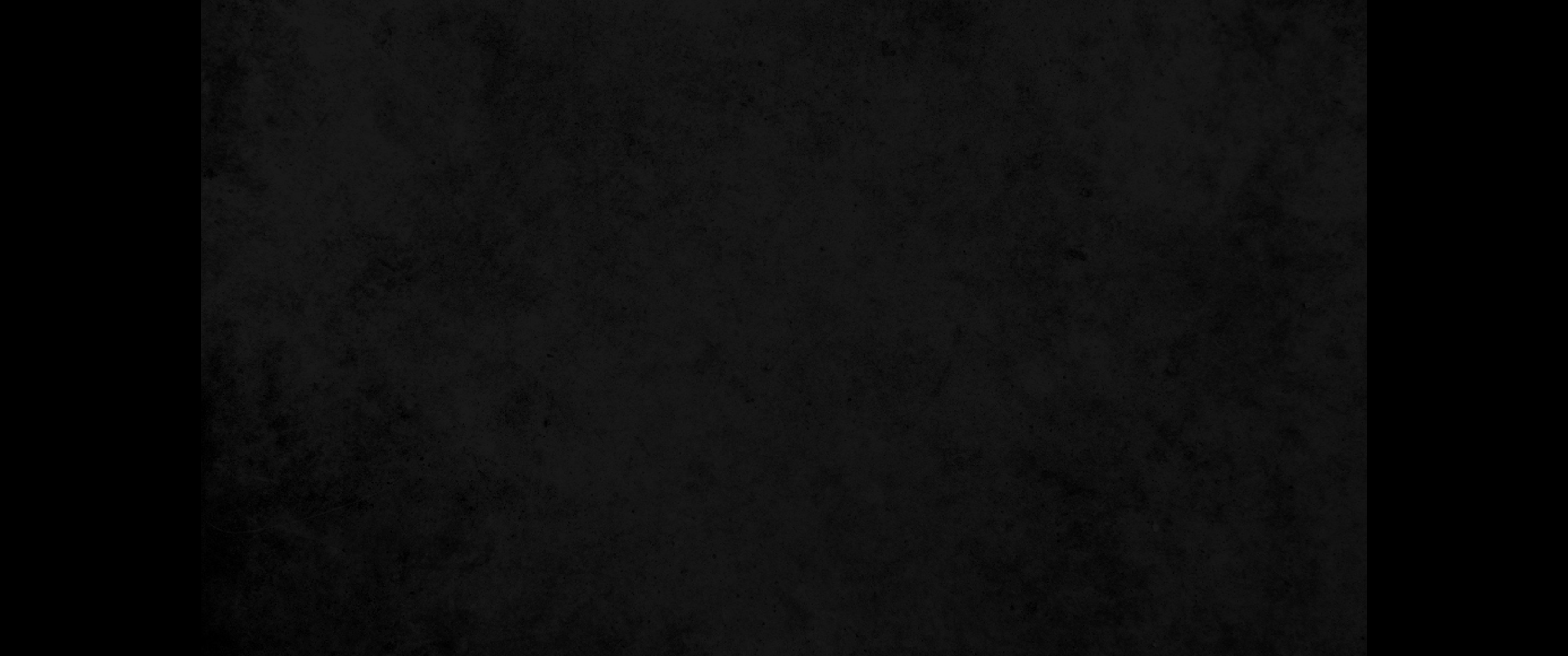 주의 말씀은 내 발에 등이요 내 길에 빛이니이다 
Your word is a lamp for my feet, a light on my path.

주의 의로운 규례들을 지키기로 맹세하고 
굳게 정하였나이다
I have taken an oath and confirmed it, 
that I will follow your righteous laws.
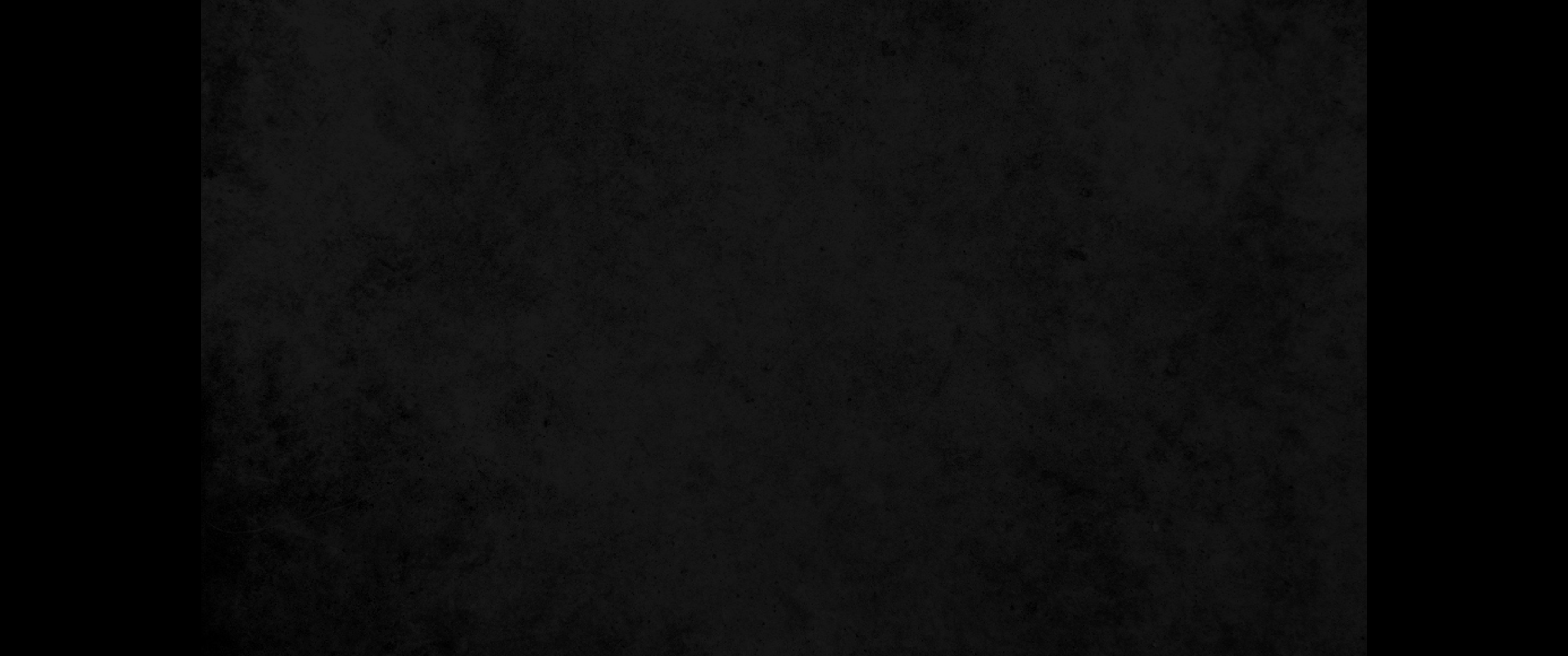 너희가 성경에서 영생을 얻는 줄 생각하고 
성경을 연구하거니와 
You study the Scriptures diligently 
because you think that in them you have eternal life.

이 성경이 곧 내게 대하여 증언하는 것이니라
These are the very Scriptures that testify about me,
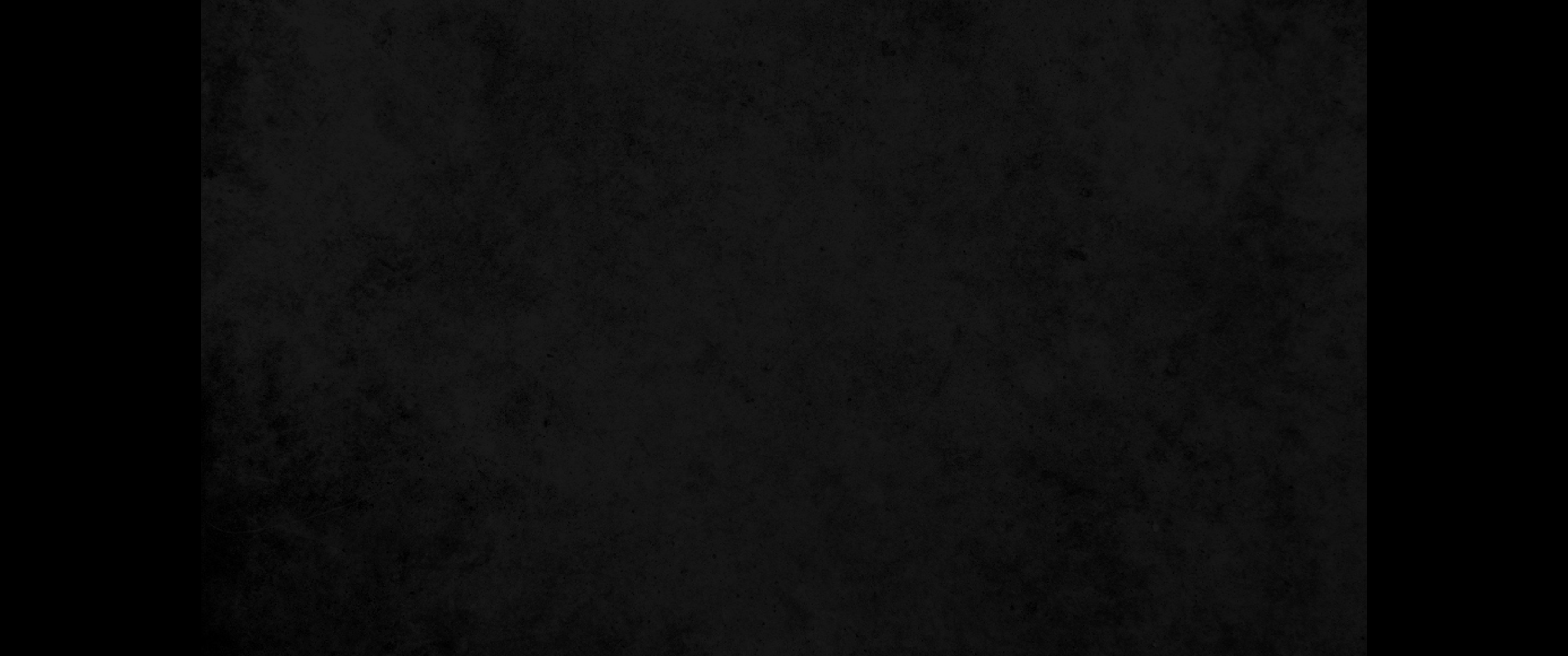 모든 성경은 하나님의 감동으로 된 것으로 
교훈과 책망과 바르게 함과 의로 교육하기에 유익하니 
All Scripture is God-breathed and is useful for teaching, rebuking, correcting and training in righteousness,

이는 하나님의 사람으로 온전하게 하며 
모든 선한 일을 행할 능력을 갖추게 하려 함이라
so that the servant of God may be thoroughly equipped for every good work.